2023. május 15-19.
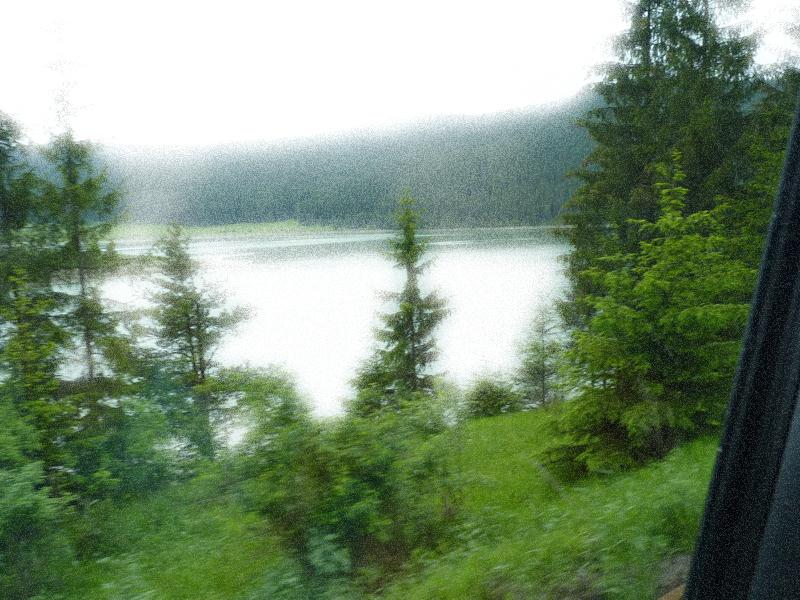 A Gyomaendrődi Kis Bálint Általános Iskola „Kincskeresők Erdélyben”-
című pályázata
2023. június 14.
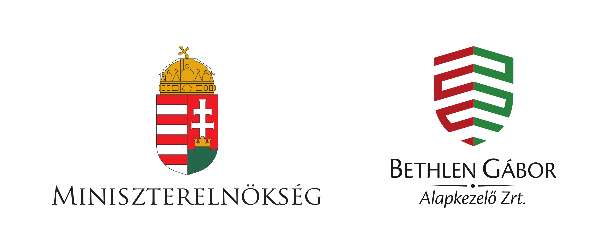 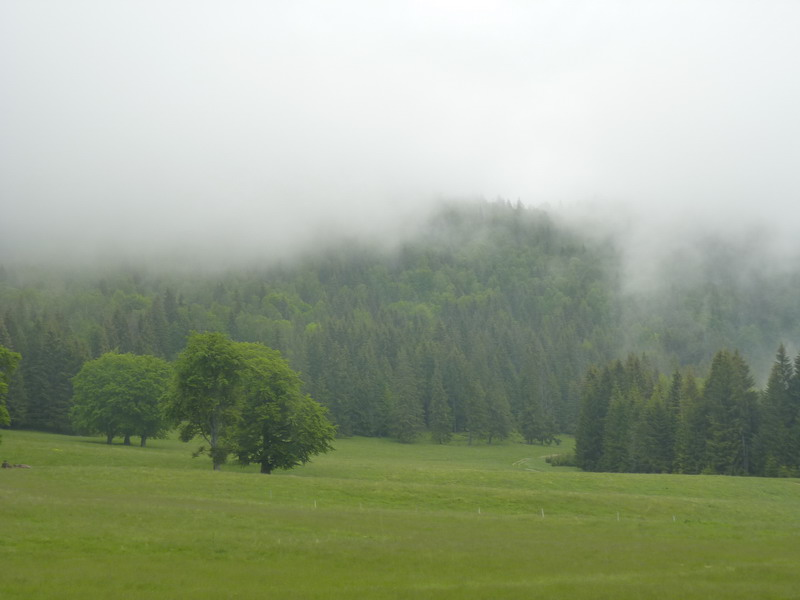 A Határtalanul! –program célja, hogy a magyarországi magyarok és a határon túl élő magyarok közötti kapcsolatok kialakítását támogassa.
Minden magyar iskolás eljusson a határon túl élő magyarokhoz.
A tanulók megismerjék a történelmi Magyarország természeti, kulturális értékeit.
A pályázatunkban megfogalmazott célok
A tanulmányi kirándulás célja a történelmi Magyarország természeti és kulturális örökségének bemutatásával a hazaszeretet és a magyarságtudat elmélyítése.
 A természeti értékek felkutatásával a fenntarthatóság szemléletének és a környezettudatos gondolkodás kialakítása.
 A kortárs csoporttal való találkozás hozzájárul a magyar-magyar kapcsolatok ápolásához.
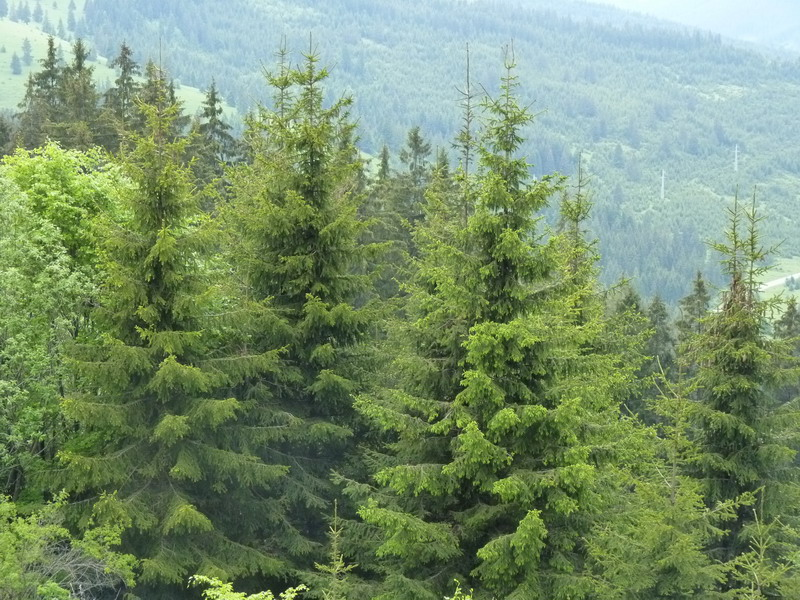 A projektről számokban
3.220 000 Ft állami támogatás – utazás és szállásköltség
Az utazó diákok létszáma: 25 fő
Kísérő pedagógusok létszáma: 3 fő
A tanulmányi kirándulás helyszíne: Románia – Székelyföld
A meglátogatott emlékhelyek, települések száma: 17
A kirándulás időpontja: 2023. május 15-19.
A megtett út hossza: 1600 km
Útvonal: /506 km/ - 7óra 32 perc
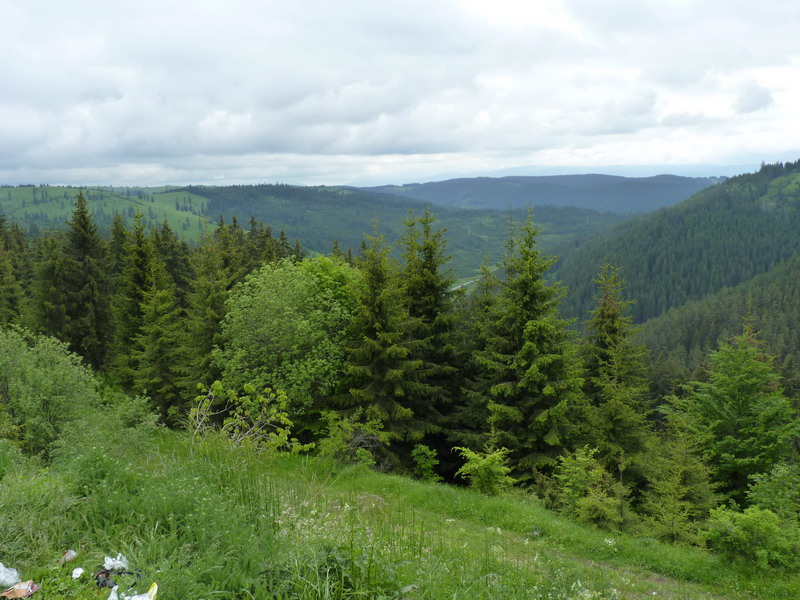 Köszönöm a figyelmet!